MATEMATIKA
6- sinf
MAVZU: SODDA HOLLARDA BUTUN SONLARNING DARAJALARI, QIYMATLARI RATSIONAL SON BO‘LGAN KVADRAT ILDIZLARNI HISOBLASH
SONNING  DARAJASI
6² = 36
2³ = 8
9² = 81
3³ = 27
10² = 100
4³ = 64
12² = 144
MISOL
-8
(-2) · (-2) · (-2) =
(-2)³ =
Har biri n ga teng bo‘lgan k ta ko‘paytuvchining ko‘paytmasi n sonining k-darajasi deyiladi va nᵏ kabi belgilanadi:
nᵏ = n · n · n · … · n
k  ta
SONNING DARAJASI
(-2)³ = (-2) · (-2) · (-2) = -8
16 = 2⁴
(-2)⁴ = (-2) · (-2) · (-2) · (-2) =
Manfiy sonning juft darajasi musbat son, toq darajasi manfiy son bo‘ladi:
MASALA
Kvadratning perimetri 60 cm ga teng shu kvadratning yuzini toping.
Yechish:
P = 4a
a = 60 : 4 = 15 (cm)
S = a ²  = 15² = 225 (cm²)
Javob:  225 cm²
MASALA
Tomoni a ga teng bo‘lgan kvadratning yusi 100 cm² ga teng. Shu kvadratning tomonini toping.
S = a ²  = 100 cm²
Yechish:
a – musbat son,
10 ² = 100
Javob:  10 cm
ARIFMETIK KVADRAT ILDIZ
S > 0,    a > 0,    S = a ²
- arifmetik kvadrat ildiz belgisi
Arifmetik kvadrat ildizni topish amali kvadrat ildizdan chiqarish deb ataladi va u kvadratga ko‘tarish amaliga teskari amaldir.
MISOLLAR
8² = 64
0,5² = 0,25
963- masala
Darajaning ishorasini aniqlang va hisoblang:
1) (- 1)¹⁰
2) (- 1)⁷
3) (- 3)⁸
4) (- 2)⁷
5) (- 1)²⁰¹⁷
Yechish:
< 0
1) (- 1)¹⁰
> 0
3) (- 3)⁸
5) (- 1)²⁰¹⁷
> 0
2) (- 1)⁷
< 0
< 0
4) (- 2)⁷
964- masala
Hisoblang:
1) 3 ∙ (- 2)⁴ + 5 ∙ (- 3)³
2) (-1)⁵ ∙ (- 2)³ - (- 4)³ ∙ 2
968- masala
Yuzi quyidagicha bo‘lgan kvadratlarning tomonini toping:
2) 121 cm²
3) 196 cm²
1) 36 cm²
5) 1,96 cm²
4) 0,16 dm²
MUSTAQIL  BAJARISH  UCHUN  TOPSHIRIQLAR:
Darslikning 180- betidagi    
973-, 974-, 975- masalalarni
yeching.
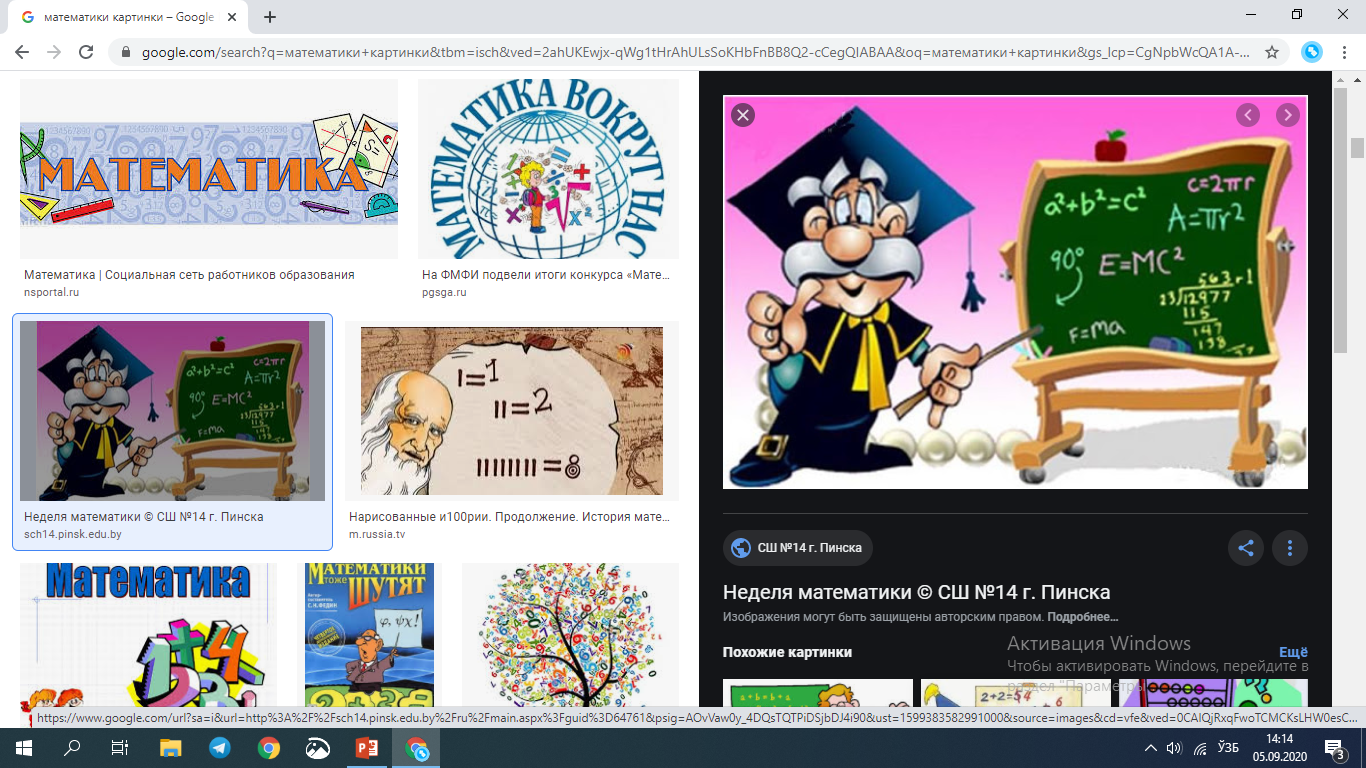